Безопасный интернет для детей
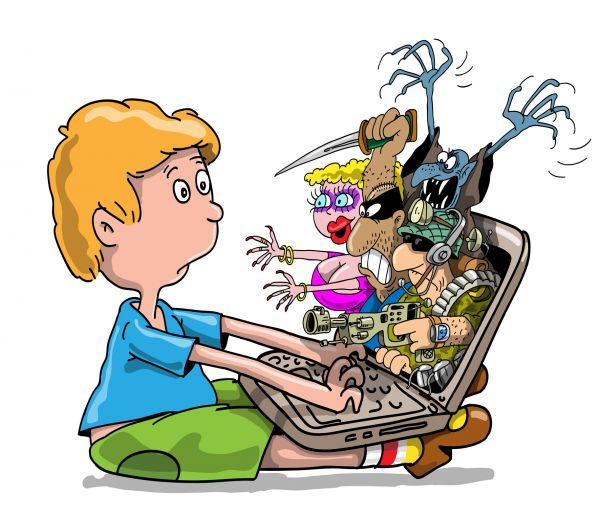 ЗАЩИТА ДЕТЕЙ В  ИНТЕРЕНЕТ:
 ЧТО МОГУТ СДЕЛАТЬ
 ВЗРОСЛЫЕ?
Информационная безопасность в целом и особенно детей - одна из центральных задач, которую необходимо решить для России.
Дмитрий Медведев
Правило 1.
 Внимательно относитесь к действиям ваших детей в «мировой паутине»:
Не отправляйте детей в «свободное плавание» по Интернету. Старайтесь активно участвовать в общении ребенка с Интернет, особенно на этапе освоения.
 Беседуйте с ребенком о том, что нового для себя он узнает с помощью Интернет, чтобы вовремя предупредить угрозу.
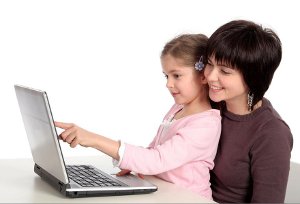 Правило 2. 
Информируйте ребенка о возможностях и опасностях, которые несет в себе сеть.
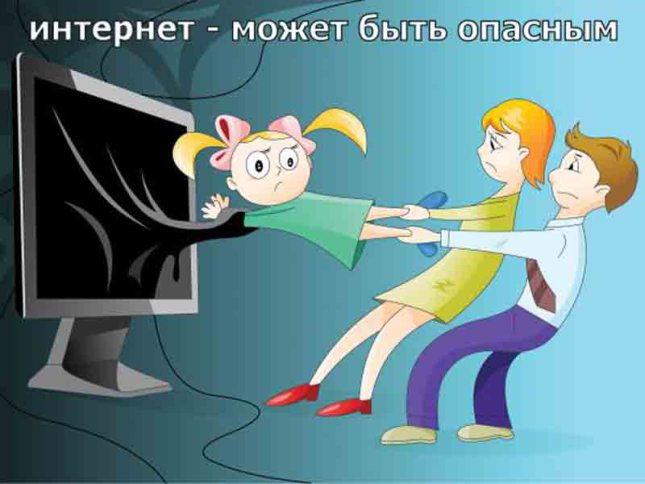 Правило 3. 
Выберите удобную форму контроля пребывания вашего ребенка в Сети.
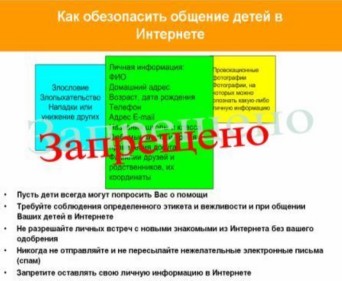 Правило 4.  
Регулярно повышайте уровень компьютерной грамотности, чтобы знать, как обеспечить безопасность детей:
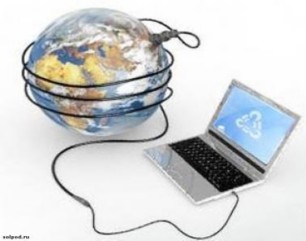 Что следует делать, если ребенок увидел в Интернете неприятные или неуместные материалы?
Не реагируйте слишком остро: ребенок не должен чувствовать излишнего смущения, чтобы он мог свободно говорить о подобных случаях в будущем.

Акцентируйте внимание ребенка на том, что это не его вина.Удалите любые следы, оставшиеся от неуместного материала.

 Поговорите с ребенком о том, как избежать подобных ситуаций в будущем, включая использование детских поисковых модулей и удаление сообщений электронной почты от неизвестных людей.
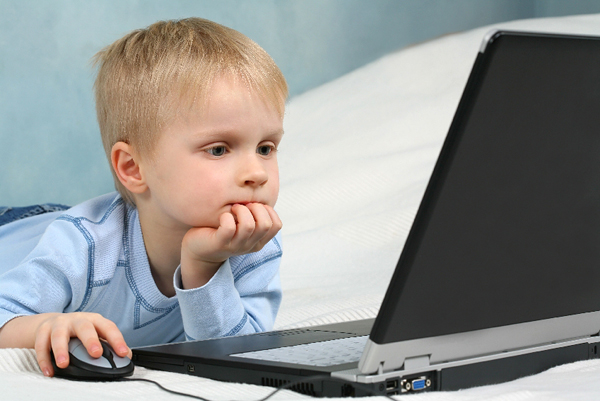 Полезные советы
Установите компьютер в общей для всей семьи комнате;

Обсуждайте Интернет , проявляйте интерес к действиям ребенка и его друзей как в Интернете, так и в реальной жизни;

Узнайте больше об использовании компьютера;
Используйте Интернет вместе;

Договаривайтесь с ребенком о способе и времени использования Интернета.
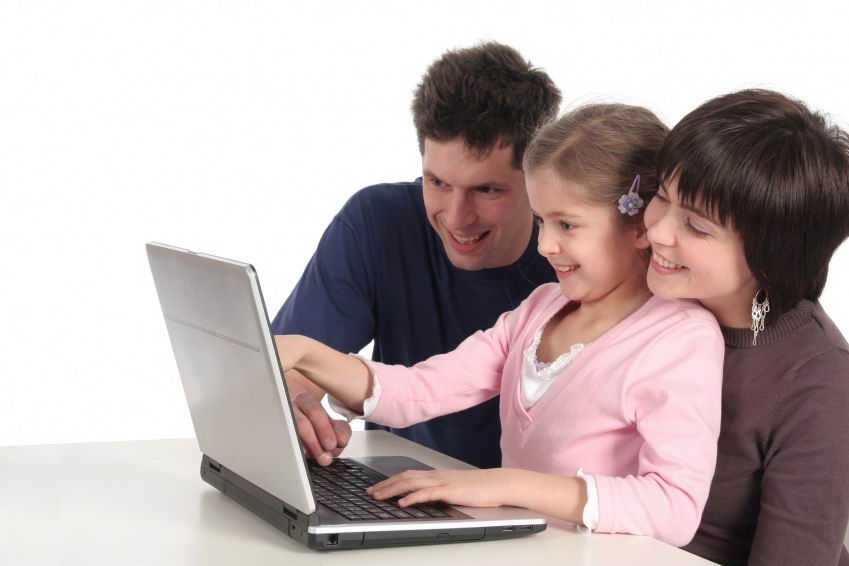 Мы хотим, чтоб ИнтернетБыл вам другом много лет!
Спасибо за внимание!